3) L'«euthanasie sauvage» (1941-1945)
En septembre 1941, après l'«arrêt» officiel de l'opération T4, la plus grande partie du personnel "technique" et bureaucratique de T4 est partie en Pologne pour "régler" la "Question juive (voir § 11). 
Les médecins et le personnel infirmier doivent désormais se débrouiller seuls. L'euthanasie se fait désormais par surdosages médicamenteux ("schéma-Luminal" du Prof. Nitsche = léger surdosage régulier de Luminal) ou "régimes diététiques spéciaux" (mis au point par le Dr. Falthauser = régime de chou & pomme de terre avec 0% de matière grasse = mort "naturelle" en 3 mois).
3) L'«euthanasie sauvage» (1941-1945)
À côté de ces mesures "actives", il y a aussi des mesures d'euthanasie "passive" comme la réduction drastique des rations alimentaires, l'absence de chauffage et l'absence délibérée de soins médicaux pour ceux qui tombent physiquement malades. 
Bilan: 90 000 morts (dont une partie en 1946, soit après la fin de la guerre!).
4) L'«action Brandt" (1943-1945)
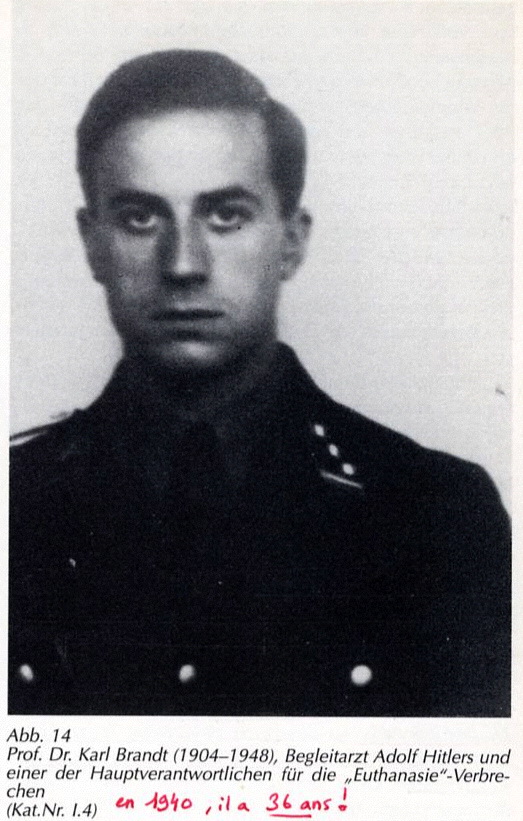 Dr. Karl Brandt, méd. perso. Hitler 
+ 1942: Commissaire du Reich pour les affaires sanitaires: réorganise système hospitalier & répartit soins méd. militaires / civils (concurrence civils / militaires pour les hôpitaux car pénurie de lits).
4) L'«action Brandt" (1943-1945)
Militaires: 380 000 blessés  sept. 41;
 oct.-nov. 41 = + 200 000 blessés; 
 sept. 43 ≈ 19 Millo blessés & malades.
 Soldats blessés sérieux rapatriés en All. 
+ Civils blessés bombardements aériens:
 1941= 12 000; 
1942= 24 000; 
1943 > 140 000.
La ville de Hambourg bombardée
4) L'«action Brandt" (1943-1945)
Or 1939 660 000 lits hôp. en Allemagne, dont 170 000 pour asiles psy = + 1/4 des lits pour seulement 6% des malades traités.
 1941-1943 «Action Brandt» = OT construit des hôpitaux-baraques (1941: 20 000 lits; 1943: 80 000 lits) 
mais ne suffit pas  vider les hôpitaux des malades psy, chroniques & vieillards.
Cesse d'être «euthanasie sauvage» car on tue désormais selon les besoins régionaux en lits. 
Patients psy des régions allemandes les plus touchées par les bombardement aériens anglo-saxons (Nord et Ouest) sont transférés à l'Est et en Autriche. Milieu 1943, capacité d'accueil dépassée. 
Prof. Nitsche propose solution Luminal-Evipan. 
35 000 transférés dans des asiles déjà surpeuplés (car une grande partie des asiles ont été accaparés par la Wehrmacht et la SS pour ses hôpitaux militaires ou centres de repos), les nouveaux arrivés sont généralement les premiers euthanasiés (taux mortalité = 70-85%).
Asile psychiatrique transformé en hopital militaire 
de convalescence
4) L'«action Brandt" (1943-1945)
«Action Brandt" ≈ 25 000 †.

Bilan «euthanasie sauvage & régionale» + «action Brandt" = 115 000 morts.
5) L'euthanasie des STO polonais et soviétiques atteints de troubles mentaux
Pour remplacer les hommes allemands partis à la guerre, 6 millions de STO soviétiques et polonais ont été amenés en Allemagne. 
Ceux qui, en raison de troubles mentaux, sont envoyés en asile sont généralement immédiatement éliminés par les psychiatres. 
En septembre 1944, une circulaire réglemente ces initiatives individuelles:
"Du fait du nombre considérable de travailleurs de l'Est et de Pologne qui ont été amenés en Allemagne pour travailler, les internements de malades mentaux de ce type dans les asiles allemands deviennent de plus en plus fréquents. Tous les moyens des thérapies modernes [=chocs au cardiozol, électrochoc, etc.] doivent par conséquent leur être appliqués. Compte tenu du manque de place dans les asiles allemands, il serait irresponsable que des malades, qui ne sont pas susceptibles d'être rapidement remis au travail, restent durablement ou pour une longue durée dans les asiles allemands".
5) L'euthanasie des STO polonais et soviétiques atteints de troubles mentaux
"Afin d'éviter ceci", les STO malades mentaux doivent être dirigés vers 11 asiles psychiatriques régionaux pour "malades mentaux STO de l'Est et polonais incurables" (pour être euthanasiés).
6) Euthanasie et « extermination par le travail » des «asociaux»
En janvier 1942, les psychiatres experts de l'euthanasie commencent à "sélectionner" (pour euthanasie) les "asociaux" improductifs des "Maisons de travail", des foyers pour vagabonds, etc. 
Finalement, il est convenu en septembre 1942 que le sort des "asociaux" sera résolu par l'«extermination par le travail» en KZ.
 Les criminels et délinquants récidivistes détenus dans les prisons sont aussi envoyés en KZ pour "extermination par le travail" mais la sélection n'est pas faite par des médecins.
7) Le KZ comme "thérapie" pour les "soldats trembleurs"
Dès 1936, l'un des plus éminents psychiatres militaires (Prof. Stier) recommande la déportation en KZ des soldats "inférieurs mentaux" et "dangereux". 
Lors de la 2e réunion des psychiatres militaires, en 1942, les experts décident que les soldats "hystériques" ou "trembleurs" doivent être internés sur le champs pour toute la durée de la guerre dans les hôpitaux psychiatriques (ce qui signifie indirectement l'euthanasie pour nombre d'entre eux).
Les "soldats trembleurs"
Les récalcitrants à la "thérapie électrique" et autres "thérapies" inventées par les psychiatres pour faire préférer la guerre à l'hôpital psychiatrique doivent être "transférés un certain temps en KZ pour être amendés jusqu'à ce que soit atteint le succès éducatif".
8) L'extermination des patients psychiatriques polonais & soviétiques
27 sept. 39: capitulation de la Pologne. Début des massacres des patients psychiatriques polonais par les SS. 
Suivent les patients de Poméranie et de Prusse orientale (extrême Est de l'Allemagne). 
Déc. 1939-janvier 1940: les patients des hôpitaux de la partie de la Pologne directement annexée au Reich (= Wartheland) sont exterminés par les SS, en partie avec des "camions-gazeurs" aménagés.
8) L'extermination des patients psychiatriques polonais & soviétiques
Dès l'entrée de la Wehrmacht en URSS (juin 1941), des Einsatzgruppen (formés de SS, Gestapo, SD & Kripo) suivent qui fusillent ou gazent avec des camions non seulement les fonctionnaires communistes, les Juifs, les Tziganes, les partisans et les "saboteurs", mais aussi les malades mentaux des asiles afin de mettre les hôpitaux à la disposition de la Wehrmacht.
9) L'opération 14f13: le maillon intermédiaire vers la «Solution finale»
Début 1941, une partie des psychiatres experts de l'opération T4 (dont Prof. Heyde & Prof. Nitsche) sont réemployés à la demande d'Himmler pour une nouvelle opération "14f13" destinée à "libérer" les KZ des "existences-fardeaux".
9) L'opération 14f13: le maillon intermédiaire vers la «Solution finale»
La commission des médecins ex-experts T4 visite les KZ et repère les détenus qui doivent subir un "traitement spécial". Tous les détenus handicapés, invalides, trop vieux ou affectés de troubles mentaux sont concernés. 
Les détenus condamnés par les médecins sont ensuite transférés dans les centres T4 encore en fonction pour être gazés au CO.
9) L'opération 14f13: le maillon intermédiaire vers la «Solution finale»
En mars 1942, l'Office Supérieur de l'économie et de l'administration (des KZ) de la SS (WVHA-SS) se plaint du trop grand zèle des médecins de l'opération 14f13 qui euthanasient des détenus aptes au travail. 
En avril 1943, les détenus des KZ sont mobilisés au maximum pour l'industrie de guerre et le chef du  WVHA-SS ordonne que seuls soient "sélectionnés" les détenus véritablement malades mentaux = fin de la 1ère phase de l'opération 14f13.
Dr. Friedrich Mennecke, un expert de T4 passé au programme 14f13
9) L'opération 14f13
Avril-décembre 1944: 2e phase 14f13, inclut les "musulmans" (détenus au dernier degré de l'épuisement). Les dents en or sont envoyées à la centrale T4. 
Bilan 14f13: environ 20-30 000 victimes.
9) De T4 à la « Solution finale »
Le 25 octobre 1941, le Dr. E. Wetzel, expert auprès du "Ministère du Reich pour les Territoire occupés" propose au "Commissaire du Reich pour la Terre Orientale" (Ostland), comme "solution à la question juive", que les "appareils de gazages" (de l'opération T4) soit mis à sa disposition pour éliminer "les juifs qui ne sont pas aptes au travail".
De T4 à la « Solution finale »
92 employés de l'opération T4 sont envoyés à Lublin pour appliquer le "know how" du gazage (et de la crémation) expérimenté sur les patients psychiatriques à la résolution du "Problème juif". 
Les directeurs des 3 premiers camps d'extermination installés en Pologne (Belzec, Sobibor, Treblinka) sont tous les 3 des "anciens" de l'opération T4.
Une partie du personnel T4 à Trieste, chargés de 
l’extermination des Juifs.
12) L'euthanasie au service de la recherche scientifique
Une partie des enfants et adolescents handicapés euthanasiés sont d'abord examinés cliniquement avant d'être euthanasiés. 
Immédiatement après, suit un examen neuropathologique afin de faire "progresser les connaissances" sur les causes neurologiques des diverses formes d'arriération mentale, d'épilepsie et de maladies neurologiques (sclérose en plaque, etc.).
12) L'euthanasie au service de la recherche scientifique
Certains centres de recherche, comme celui d'Heidelberg, font intervenir l'euthanasie en fonction des besoins de la recherche. 
Parmi ces centres de recherche neurologique ou psychiatrique qui "travaillent" sur les "matériaux" de l'euthanasie: l'IKW de Recherche sur le Cerveau (Berlin: Hallervorden); l'IKW de Recherche Psychiatrique (Munich), la clinique neuro-psychiatrique universitaire d'Heidelberg (Prof. Schneider), le laboratoire de recherche de l'Hôpital Rudolf Virchow à Berlin (Prof. Ostertag)
Dissection d’un enfant à la clinique psychiatrique Wiesengrund
Pr. Carl Schneider
Chaire de psychiatrie de l’Université de Heidelberg
Expert T4
Dissection d’un enfant
Handicapé mental pour l’Institut de neuro-psychiatrie de Heidelberg
Pr. Julius Hallervorden
« Très cher collègue … ». Accusé de réception pour 697 cerveaux
par le Pr. J. Hallervorden
Coupe du cerveau du patient euthanasié Karl-Heinz R.
Pr Julius Hallervorden
Pr. Hugo Spatz
C - La logique de l'euthanasie: pourquoi?
Le cadre conceptuel de l'euthanasie au nom de l'intérêt collectif partage quatre éléments essentiels avec l'eugénisme
1) Culte de la santé collective et sacrifice de l'individu
Dans l'eugénisme  comme dans l'euthanasie étatique, les interventions du pouvoir médical dans les droits les plus intimes des individus suppose l'existence d'une légitimité supérieure au simple bien-être des patients concernés. 
La valeur essentielle n'est plus l'individu malade qu'il faut aider mais la santé  collective. Le traitement passe par l'éradication médicale - la stérilisation ou l'extermination - des "cellules malades" de l'organisme du Peuple, le Volkskörper.
2) Logique comptable de la vie humaine et logique de l'efficacité nationale
Dans Le Droit à la mort (1895), Jost commença à calculer la valeur d'une vie humaine en terme de coût et de profit, révélant que certains individus pouvaient avoir, pour eux-mêmes et la société, une valeur de vie "nulle" voire "négative". 
Dans la logique de l'eugénisme, comme l'a montré l'historienne Sheila Weiss, il s'agit de maximiser l'efficacité nationale (ou collective pour les eugénistes de gauche), en améliorant le "capital humain" bio-médical de la nation et en éradiquant préventivement les individus médicalement ou socialement onéreux.
On retrouve le même schéma chez les avocats de l'euthanasie étatique. Chez le Prof. Hoche, la situation de l'Allemagne exige la "plus grande productivité de tous": il n'y a "plus de place pour les moitiés, les quarts et les huitièmes d'aptitude au travail". 
Dans les deux cas, l'État agit au nom de l'intérêt de la société (du moins ce qu'il considère tel) et non plus au nom de l'individu concerné. L'État peut ainsi estimer qu'un individu socialement "inutile" voire "nuisible" et qui coûte cher à la société, par les soins permanent et l'encadrement qu'il exige, doit être "euthanasié".
2) Logique comptable de la vie humaine et logique de l'efficacité nationale
Dans cette médecine du rendement, de la rentabilité, de la productivité (Leistungsmedizin), poussée jusqu'au bout, les technocrates médicaux font froidement le tri entre les patients d'après un calcul économique. 
Le président de l'Office de la Santé du Reich, le Prof. H. Reiter l'affirme sans ambages: "nous ne séparons pas les concepts ‘sains’ et ‘productif’ mais les comprenons comme quelque chose de tout à fait identique, aussi nous nions la ‘santé’ quand la productivité n'est pas présente".
3) Une éthique naturaliste fondée sur le darwinisme
L'éthique des eugénistes radicaux, des partisans de l'euthanasie étatique et des nazis (comme Hitler dans Mein Kampf), est une éthique "naturaliste". 
Les actions humaines doivent s'inspirer des "lois de la Nature" et toute transgression de ces lois se paye tôt ou tard. 
En l'occurrence, "la Nature", telle qu'elle est exposée par les darwinistes, progresse en laissant périr, sans descendance, tous les individus "faibles" et "ratés": ils représentent les "variations inférieures" de l'espèce.
En l'absence de médecine moderne, la Nature "répare" ainsi d'elle-même ses "erreurs" grâce à la "sélection naturelle". Dans l'eugénisme comme dans l'euthanasie étatique, la médecine ne fait ainsi que corriger ses propres "effets pervers". Comme le signala Bormann à un psychiatre nazi qui protestait contre l'euthanasie, deux pôles éthiques s'opposaient absolument: la vision chrétienne pour laquelle on doit maintenir en vie "même les créatures les moins dignes de vivre" et la conception nazie pour qui la conservation de tels individus "va totalement à l'encontre de la nature".
4) Déterminisme biologique
La psychiatrie allemande s'est rapidement soumise au paradigme biologique. W. Griesinger (1817-1868) inaugure une tradition pour laquelle "les maladies de l'esprit sont des maladies du cerveau" ("Geisteskrankheiten sind Gehirnkrankheiten"). 
Ce postulat cérébraliste devient le paradigme majeur de la psychiatrie académique allemande à partir des années 1880.
Il s'ensuit que l'homme n'est plus le sujet libre et décisionnaire des philosophes libéraux mais l'objet de sa biologie cérébrale. Prisonnier de sa "nature" biologique, il peut difficilement échapper à sa condition de "fou", de "psychopathe sexuel", de "criminel" ou "d'asocial".
 Des psychiatres-généticiens, comme J. Lange, concluent par ex. dans les années 1920 au "Crime comme destin" (biologique). 
Ce déterminisme biologique ne laisse pas d'autre choix aux hygiénistes qui veulent éradiquer ces maux de la société, que d'éliminer les porteurs de telles prédispositions.
Du point de vue de ces quatre éléments, on peut donc considérer que la conversion de la psychiatrie à l'eugénisme, avec sa critique de la médecine "individualiste" et de l'assistance sociale aux "inférieurs", a préparé les mentalités à l'euthanasie étatique - du moins chez les psychiatres que n'inhibaient pas des considérations religieuses ou humanitaires. 
La "suppression des existences indignes d'être vécues" apparaît alors comme une forme extrême et radicalisée de l'eugénisme négatif dans un contexte politique où tout ce qui semble bénéfique pour la collectivité nationale est autorisé.
les eugénistes allemands sont conscients que la stérilisation n'apporte une solution que lente et incomplète. Ils connaissent la critique selon laquelle il faudra cinq siècles pour réduire de 1% à 0,1% l'apparition d'une maladie génétique récessive dans une population en stérilisant les seuls malades monozygotes. Le Prof. C. Schneider estime que cela prendra "encore des siècles".
Le Prof. Nitsche prévoit, grâce à la stérilisation, une réduction du nombre d'internés en asiles de seulement 20% dans les deux premières générations (30-60 ans).
 L'euthanasie vient donc remédier à la lenteur de la stérilisation - solution à très long terme. 
À court terme, plutôt que d'attendre encore 30 ans ou davantage la mort naturelle des "inférieurs" stérilisés, leur élimination immédiate permet à l'État de réaliser des économies substantielles.
5) Matérialisme cérébral et deshumanisation
La seule barrière, le dernier obstacle qui empêche alors de franchir le pas de l'euthanasie reste l'éthique "humaniste" ou chrétienne. 
Les psychiatres eugénistes qui résisteront, comme Bonhoeffer et Ewald, conserveront généralement un tel noyau éthique, malgré une éventuelle conversion politique au nazisme.
Deux logiques s'affrontent à ce sujet en Occident: 
d'une part un "matérialisme biologique", qui s'affirme très rapidement au XIXe siècle comme une "conception du monde" en opposition ouverte avec les Églises chrétiennes et la tradition biblique;
 de l'autre un essentialisme judéo-chrétien.
Pour les essentialistes , l'humanité, la dignité et le droit à la vie d'un individu est totalement indépendant de l'état de son cerveau, il est inconditionnel. Un handicapé mental ou un aliéné incurable reste un être humain méritant le même respect que tout autre être humain. 
Au contraire, pour les "matérialistes biologistes", l'état d'humanité est déterminé, dans l'échelle de l'évolution biologique, par un certain nombre de conditions cérébrales et neuro-cognitive.
5) Matérialisme cérébral et deshumanisation
Si l'essence humaine n'est pas une donnée transcendante par rapport à la matière biologique mais en découle, alors un moindre développement cérébral (ou une déficience pathologique grave du fonctionnement cérébral) implique un moindre degré d'humanité. En-deçà d'un certain niveau évolutif, la qualité d'humanité s'estompe et disparaît. Il n'y a plus qu'une "écorce humaine vide" sans humanité.
En psychiatrie, ce matérialisme cérébral entraîne une infériorisation des patients. Les handicapés mentaux ne sont pas des "hommes" au sens plein du terme mais des "inférieurs" (Minderwertigen). 
Dans les cas les plus graves, la deshumanisation des "inférieurs" peut être totale. Pour des psychiatres comme le Prof. Kloos, "les enfants en bas âge profondément arriérés sont scientifiquement comparables à des singes".
5) Matérialisme cérébral et deshumanisation
Le Prof. Catel, pédiatre renommé, considère qu'il s'agit "d'êtres ayant forme humaine, qui se trouvent à un niveau inférieur à celui d'un animal domestique" et parle même au sujet d'handicapés mentaux graves "d'une massa carnis (masse de viande) qui n'atteindra jamais le niveau d'un homme mais demeurera à celui d'un être de réflexe sans conscience".
Avec cette deshumanisation radicale, réduisant l'handicapé grave à une "masse de viande", nous sommes à l'extrême opposé de l'humanisme essentialiste judéo-chrétien qui voit en tout individu le même niveau d'humanité, quelque soit l'état de son cerveau. Il est clair que dans une telle optique (matérialisme biologique), le meurtre d'un handicapé n'est pas plus répréhensible que de tuer un chimpanzé.
le passage de la psychiatrie allemande à l'euthanasie fut déterminé par un triple contexte allemand des années 1939-1945:
 contexte politique, 
contexte budgétaire 
et contexte de guerre.
6) 69% de médecins "soldats du Führer"
Dans le système totalitaire nazi, il n'y a pas de contre-pouvoir, en particulier judiciaire, face à la caste médicale décisionnaire. 
Or, les médecins furent, si l'on en croit l'historien M. Kater, le "groupe professionel le plus fortement nazifié dans l'Allemagne de Hitler".
69 %, soit plus des deux tiers des médecins, selon M. Kater,étaient membres d'au moins une de ces quatre organisations nazies. 
Dans les universités, le taux d'adhésion au NSDAP des professeurs de la faculté de médecine dépasse souvent les 80%. 
Les psychiatres et experts de T4 n'échappent pas à la règle. Cet engagement politique a joué un rôle déterminant pour le passage à l'acte de nombreux médecins, en particulier chez les plus jeunes, idéalistes et fanatisés.
7) Contexte bugétaire
La crise économique de 1929, réduction drastique des dépenses pour les handicapés et malades mentaux. 
Les nazis, arrivés au pouvoir, poursuivirent délibérément les réductions budgétaires pour inciter les directeurs d'asile à opérer un tri parmi les patients. 
Dans le cadre d'une modernisation de la psychiatrie allemande, les responsables devaient concentrer tous les moyens thérapeutiques les plus modernes (électrochocs, etc.) sur les patients présentant un espoir de guérison pour accélérer leur sortie et euthanasier les incurables improductifs, afin de réaliser des économies.
8) Guerre, Paix et eugénisme
En situation de rationnement lié à la guerre, les malades incurables et autre "bouches inutiles" sont généralement les derniers servis. 
Déjà pendant la Guerre de 1914-18, un tiers des internés des asiles allemands meurt de faim à cause d'un rationnement alimentaire organisé à leur détriment.
Ensuite, psychologiquement, la 1ère GM, avec ses millions de morts et la semi-guerre civile qui lui fit suite en Allemagne, altéra le sens de la valeur absolue de la vie d'un individu et "brutalisa" les médecins de droite enrôlés dans les corps-francs (anti-communistes). 
Un contemporain: "notre rapport à la vie est devenu tout autre dans ces terribles dernières années. La mort a tellement fauché autour de nous, que le fait de trépasser ne nous paraît plus aussi épouvantable et la vie individuelle ne semble plus aussi intangible".
Enfin, il y a dans le cadre d'une pensée eugéniste, un lien direct entre la guerre et l'euthanasie. 
pour les eugénistes, la guerre est une des situations les plus "dysgéniques" qui soient. Elle fait tomber les "meilleurs" sur le champ de bataille - ceux de "bonne race" (Nordique), jeunes, en bonne santé et vigoureux, retenus par la conscription et n'ayant pas cherché à lui échapper, avant souvent qu'ils n'aient eu le temps de se reproduire, tandis qu'elle épargne les "inférieurs" physiques et mentaux de toute sorte qui, eux, peuvent continuer à se reproduire à l'arrière du front.
Dans le cadre d'une pensée eugéniste, si la guerre ne peut être évitée, alors ce gâchis de "bon sang" sur les champs de bataille doit au moins être "équilibré" par "l'augmentation du quota d'élimination" des "inférieurs" réfugiés à l'arrière. 
Le Dr. Pfannmüller, expert T4 et directeur de l'asile d'Eglfing-Haar où il euthanasiait lui-même les enfants handicapés en les faisant mourir de faim, répétait la même idée: "pour moi l'idée que la fleur de la meilleure jeunesse doive laisser sa vie au front afin que des asociaux abrutis et des anti-sociaux irresponsables vivent en sûreté dans leurs asiles est insoutenable".
Conclusion
Le passage à l'acte des psychiatres allemands résulte ainsi de la conjonction d'une psychiatrie ultra-biologisante et deshumanisée par l'eugénisme, au service, non de l'individu, mais de la maximisation de l'efficacité nationale, d'une part, et du triple contexte de l'Allemagne nazie en guerre, d'autre part.
Autoportrait d’un
Patient euthanasié